G
Doctrine and Covenants
Popsicle Stick Figures
The G List
G
Isaac Garland
D&C 124:78-79
Gad
Son of Jacob and Zilpah
Genesis 30:11; D&C 84:10-12
Gabriel/Elias
D&C 110:12
G
Jesse Gause
Introduction to Section 81
John Gould
D&C 100:14
Algernon Sidney Gilbert
D&C 57:6, 8-10
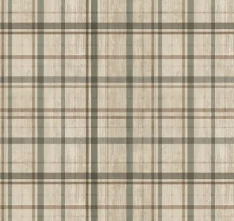 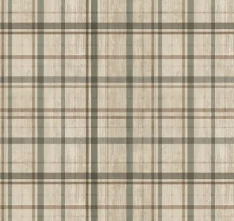 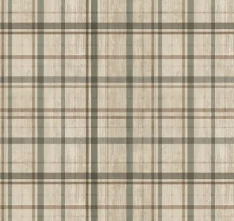 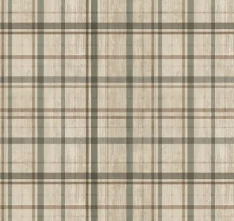 G
John P. Greene
Biography Joseph Smith Papers
Sejah J. Griffin
D&C 52:32; 56:5-6
Oliver Granger
D&C 117:12-15
Rhoda Greene
Wife of John P. Greene
G
Thomas Grover
D&C 124:132
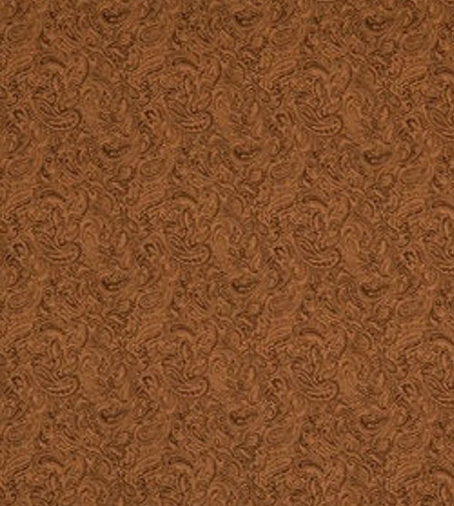 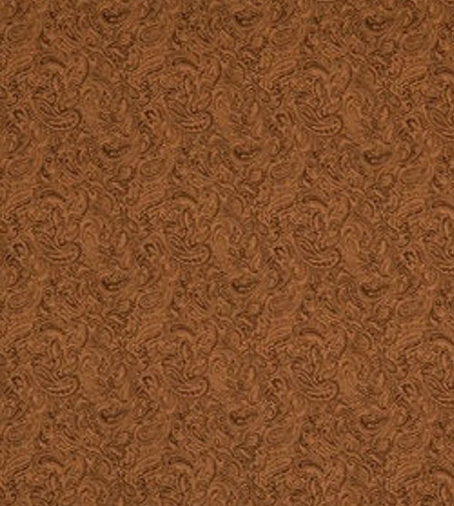 G
Isaac Garland
D&C 124:78-79
Gad
Son of Jacob and Zilpah
Genesis 30:11; D&C 84:10-12
Gabriel/Elias
D&C 110:12
G
Jesse Gause
Introduction to Section 81
John Gould
D&C 100:14
Algernon Sidney Gilbert
D&C 57:6, 8-10
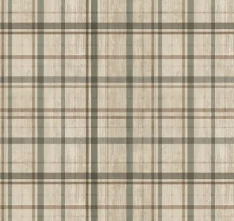 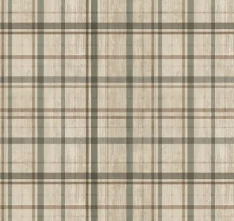 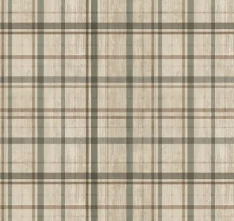 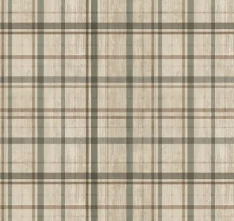 G
John P. Greene
Biography Joseph Smith Papers
Sejah J. Griffin
D&C 52:32; 56:5-6
Oliver Granger
D&C 117:12-15
Rhoda Greene
Wife of John P. Greene
G
Thomas Grover
D&C 124:132
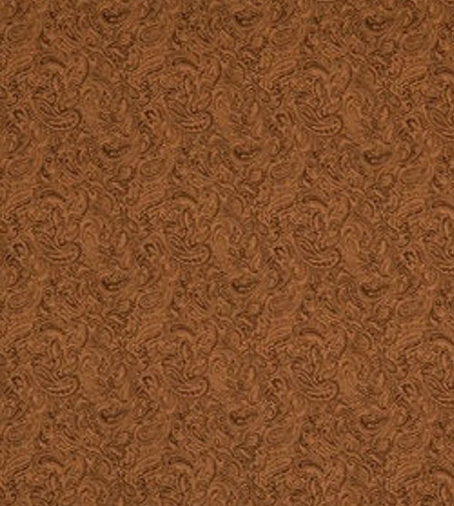 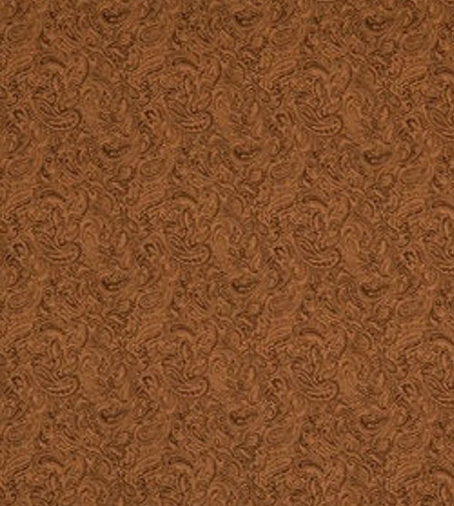